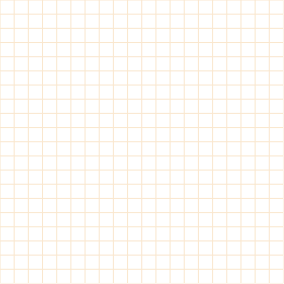 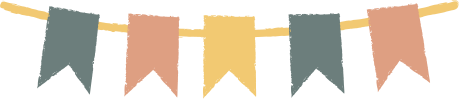 CHÀO ĐÓN CÁC EM TỚI BÀI HỌC NGÀY HÔM NAY!
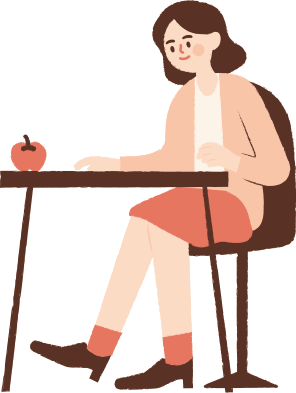 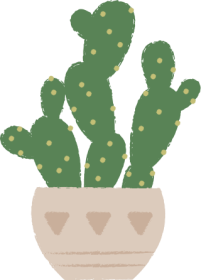 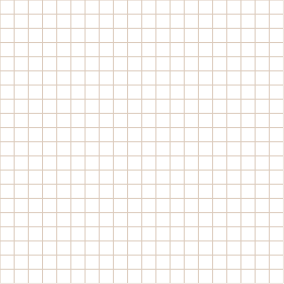 KHỞI ĐỘNG
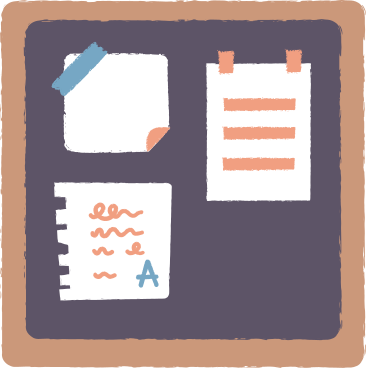 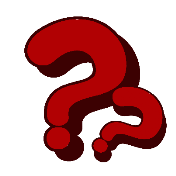 Ta có thể cộng, trừ hai số hữu tỉ bằng cách nào?
Ta có thể cộng trừ hai số hữu tỉ bằng cách viết chúng dưới dạng phân số, rồi áp dụng quy tắc cộng, trừ phân số.
Nếu hai số hữu tỉ đều được dưới dạng số thập phân thì ta áp dụng quy tắc cộng trừ số thập phân.
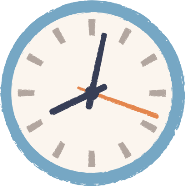 LUYỆN TẬP CHUNG
(2 Tiết)
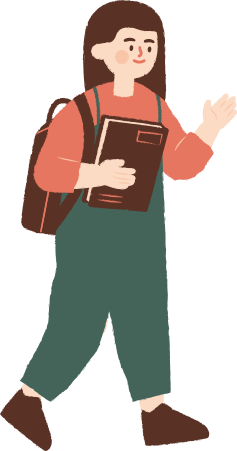 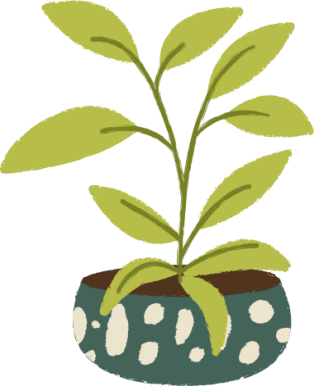 Ví dụ 1
Tính một cách hợp lí
= 7,4 + (-0,7) + 2,5 + (-4,3)
= (7,4 + 2,5) + [(-0,7) + (-4,3)
= 9,9 + (-5) = 4,9
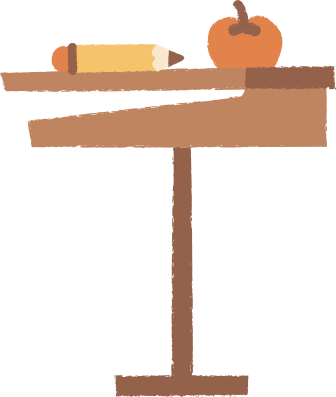 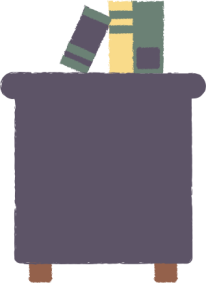 Ví dụ 2
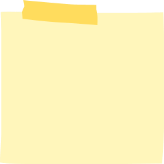 Giải
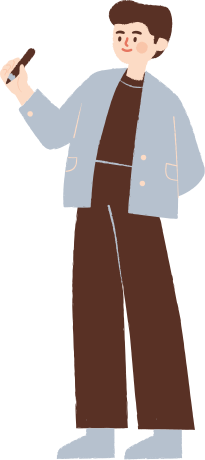 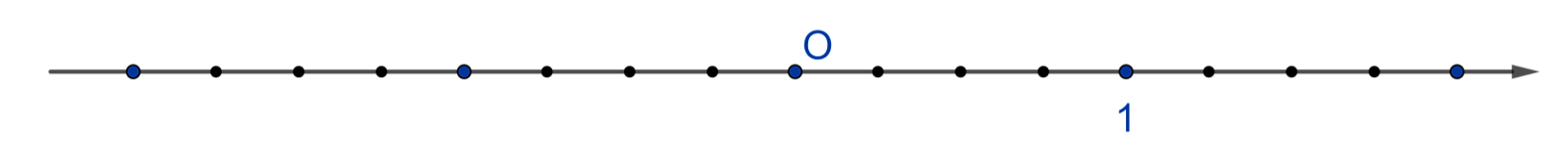 


- 1,25
1,75
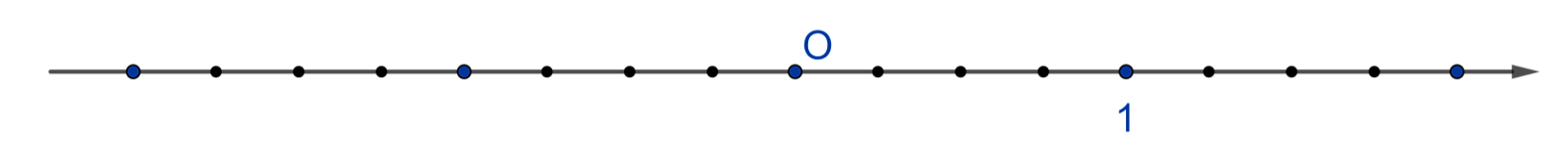 


- 1,25
1,75
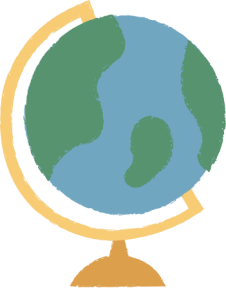 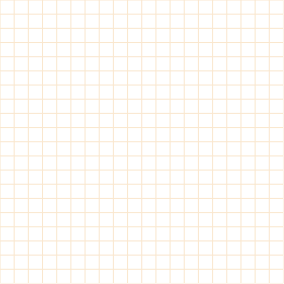 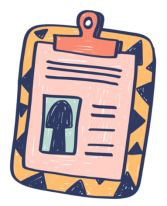 Hoạt động theo nhóm đôi hoàn thành các bài BT1.12 ; BT1.16 ;  BT1.17  (SGK - tr14, 15)
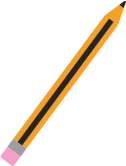 Bài 1.12
Giải
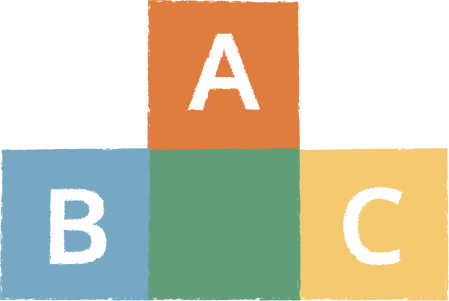 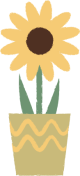 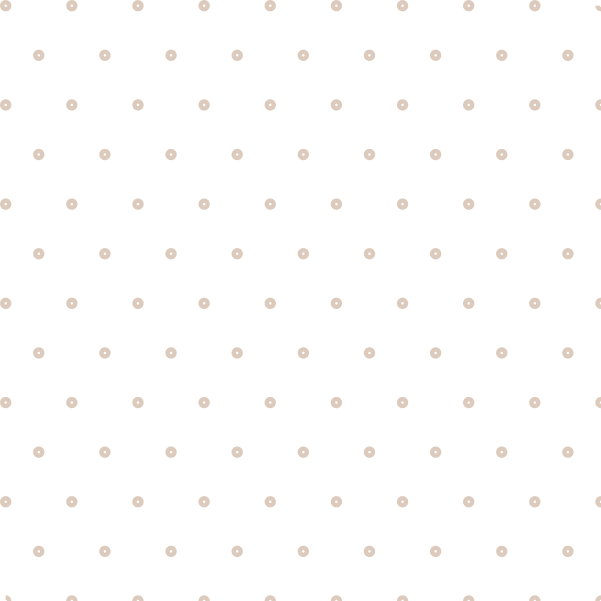 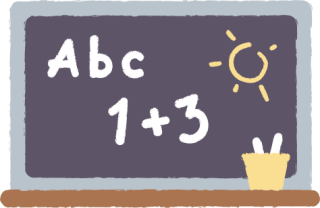 Bài 1.16
Tính giá trị của các biểu thức sau:
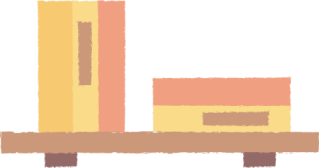 Bài 1.17
Giải:
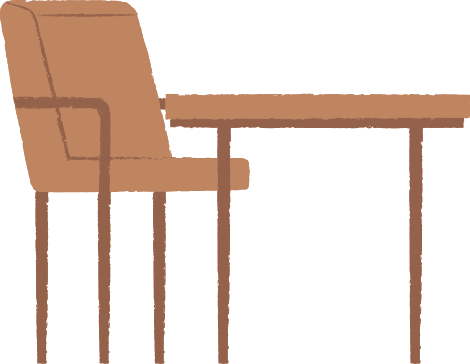 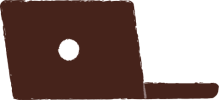 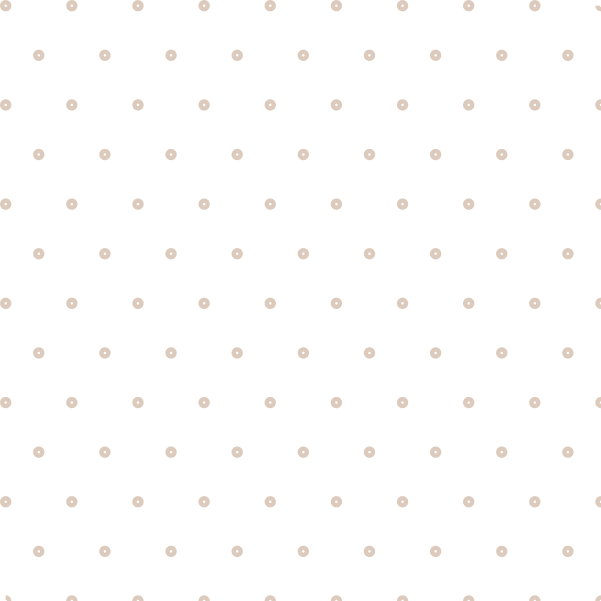 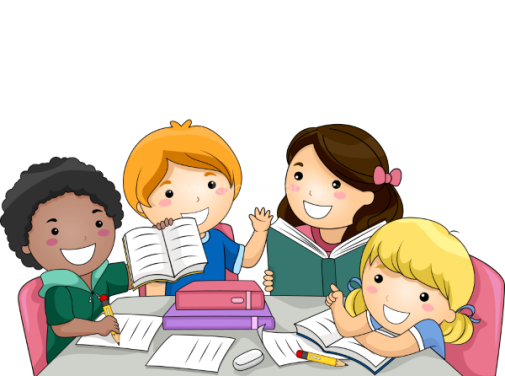 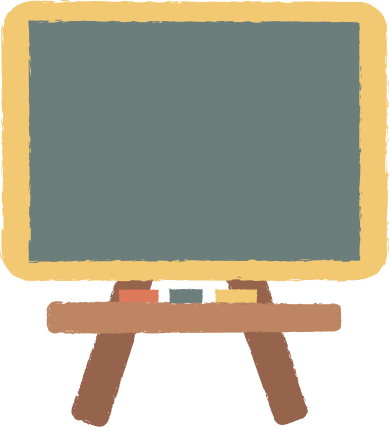 VẬN DỤNG
Hoạt động nhóm 4 hoàn thành bài tập Bài 1.13 và 1.15 (SGK - tr15).
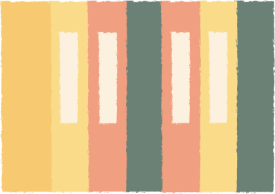 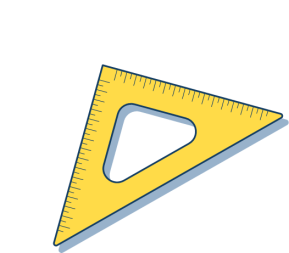 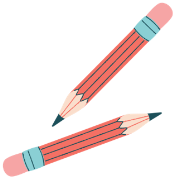 Bài 1.13 (SGK - tr15)
Bảng sau cho biết các điểm đông đặc và điểm sôi của sáu nguyên tố được gọi là khí hiếm.
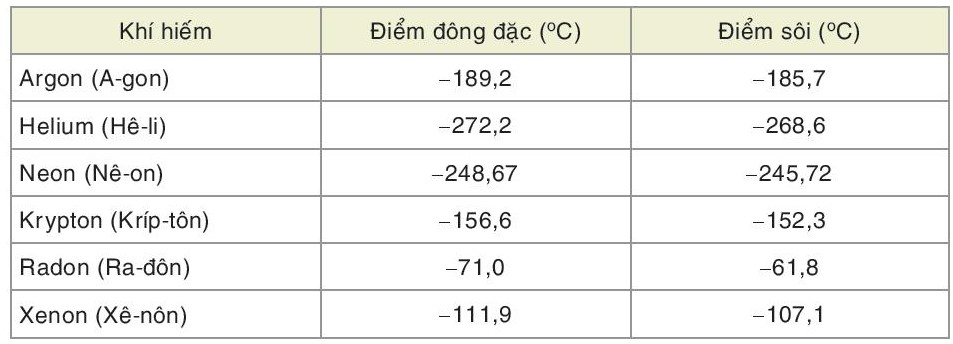 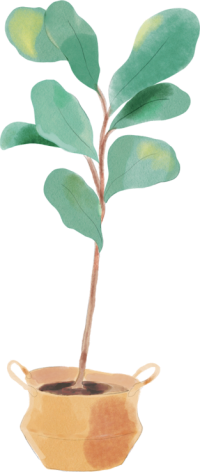 Khí hiếm nào có điểm đông đặc nhỏ hơn điểm đông đặc của Krypton?
Khí hiếm nào có điểm sôi lớn hơn điểm sôi của Argon?
Hãy sắp xếp các khí hiếm theo thứ tự đông đặc tăng dần.
Hãy sắp xếp các khí hiếm theo thứ tự điểm sôi giảm dần.
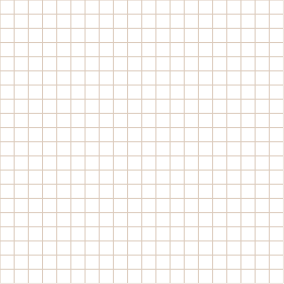 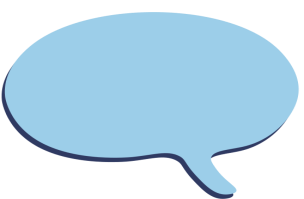 Giải
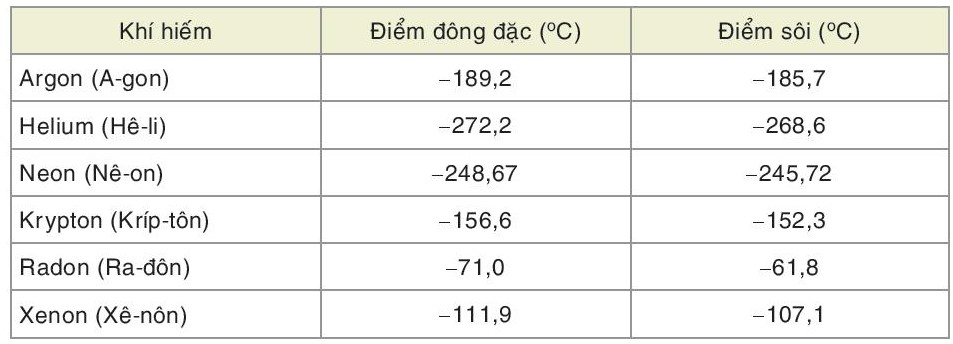 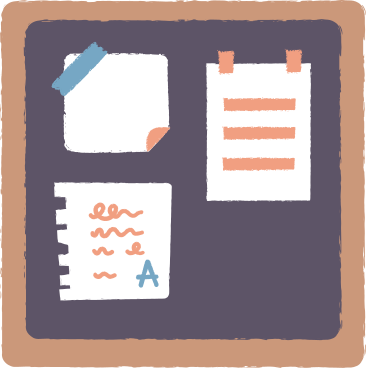 a) Khí hiếm có điểm đông đặc nhỏ hơn Krypton là khí Argon, Helium và Neon.
b) Khí hiếm có điểm sôi lớn hơn điểm sôi của Argon là khí Krypton, Radon và Xenon.
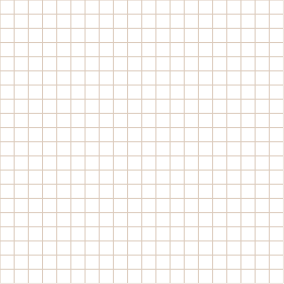 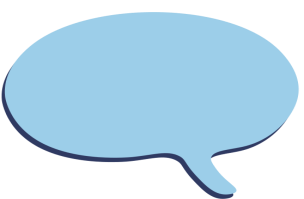 Giải
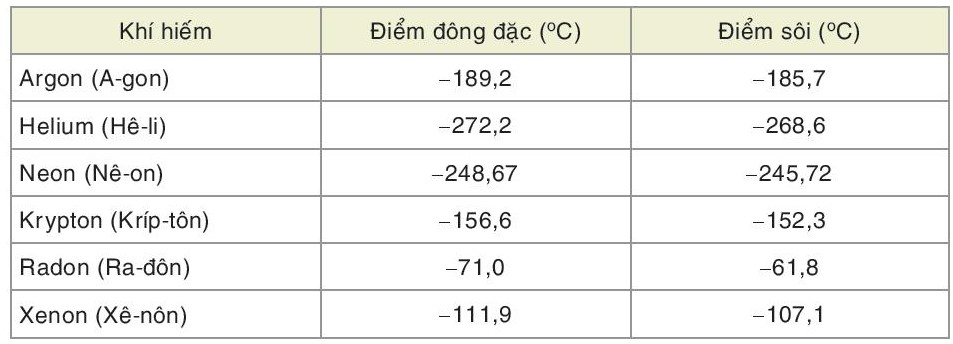 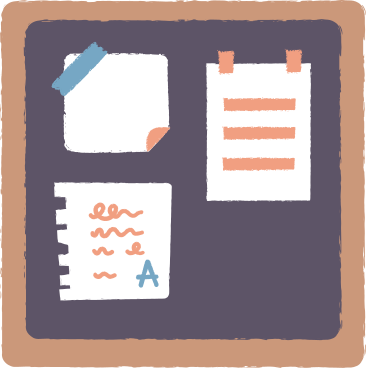 c) Sắp xếp các khí hiếm theo điểm đông đặc tăng dần là: Helium, Neon, Argon, Krypton, Xenon và Radon. 
d) Sắp xếp các khí hiếm theo điểm sôi giảm dần là: Radon, Xenon, Kryton, Argon, Neon và Helium.
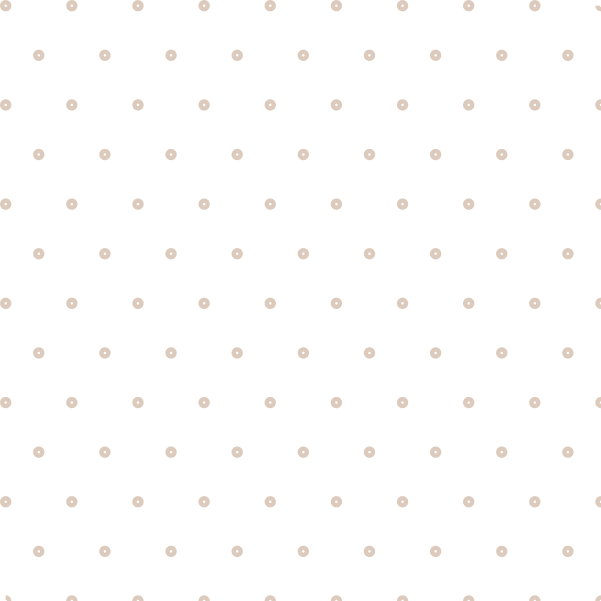 Bài 1.15 (SGK - tr15)
?
100
Thay mỗi dấu “?” bằng số thích hợp để hoàn thiện sơ đồ Hình 1.11, biết số trong mỗi ô ở hàng trên bằng tích của hai số trong ô kề nó ở hàng dưới.
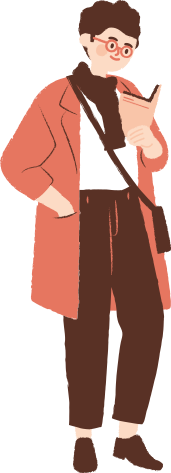 ?
?
10
10
?
?
?
-100
-0,1
-0,1
-10
10
0,01
-0,01
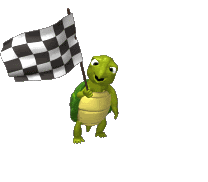 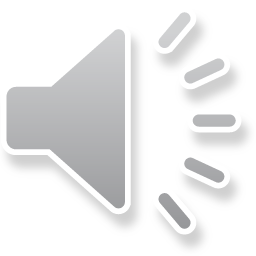 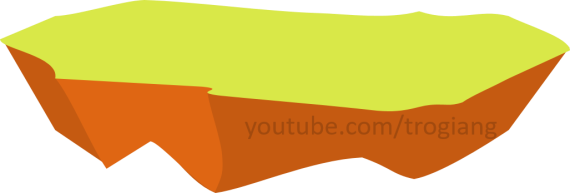 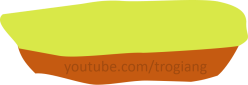 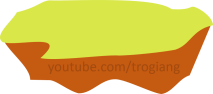 AI LÊN CAO HƠN
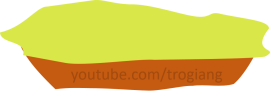 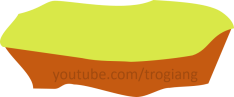 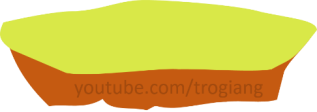 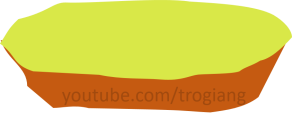 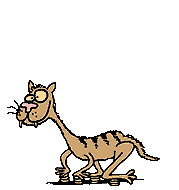 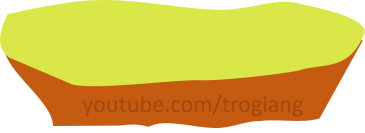 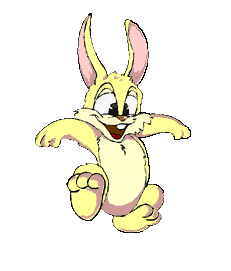 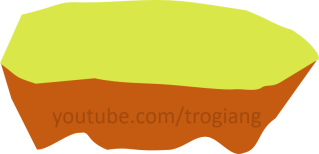 BẮT ĐẦU THÔI!
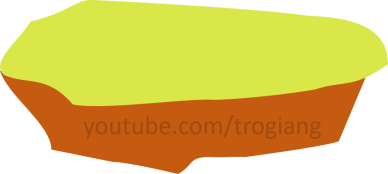 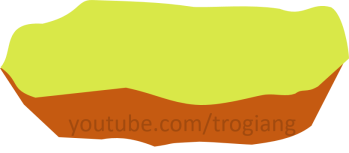 [Speaker Notes: - Ấn vào bảng Bắt đầu để chuyển sang slide 2 bắt đầu trò chơi]
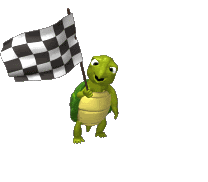 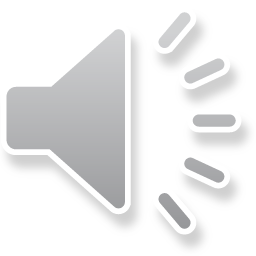 5
5
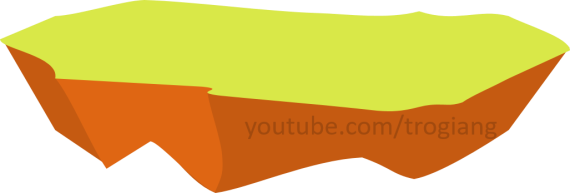 4
4
3
3
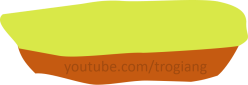 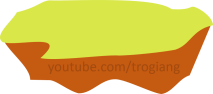 2
2
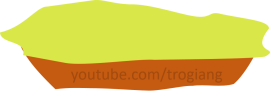 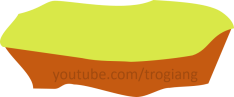 1
1
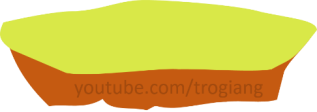 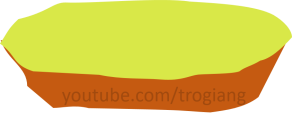 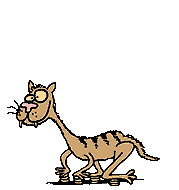 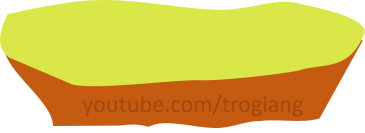 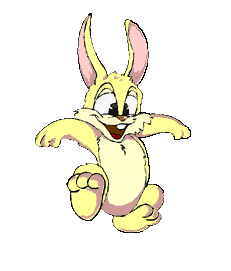 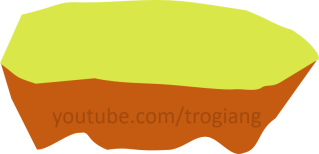 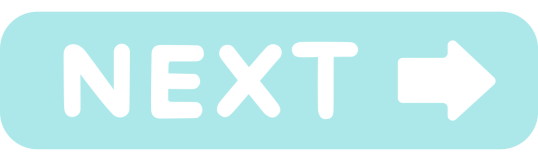 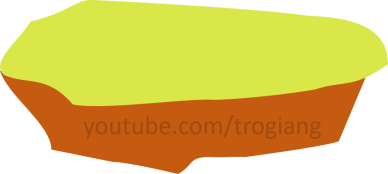 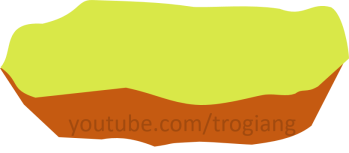 [Speaker Notes: Nhấn vào số của từng đội để chuyển sang slide câu hỏi.
Nếu học sinh trả lời đúng, nhấn vào chú thỏ hoặc chú hổ để nhảy lên.
Nếu học sinh trả lời sai, không nhấn vào thỏ hoặc hổ.
Đội nào lên cao trước đội đó thắng.
Nhấn vào chữ Next để chuyển sang slide nội dung bài học tiếp theo.]
ĐỘI THỎ TRẮNG
B
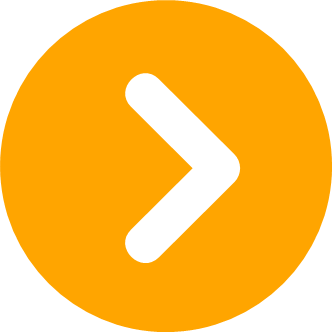 [Speaker Notes: - Nhấn vào dấu mũi tên để quay về bảng trò chơi (slide 2)]
ĐỘI THỎ TRẮNG
A
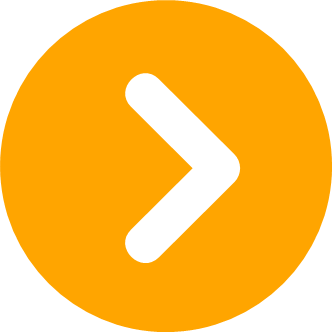 [Speaker Notes: - Nhấn vào dấu mũi tên để quay về bảng trò chơi (slide 2]
ĐỘI THỎ TRẮNG
B
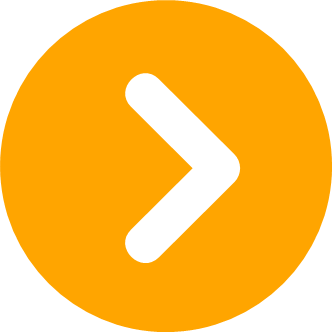 [Speaker Notes: - Nhấn vào dấu mũi tên để quay về bảng trò chơi (slide 2]
ĐỘI THỎ TRẮNG
B
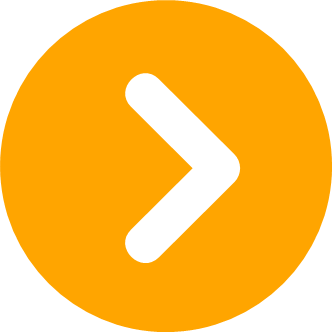 [Speaker Notes: - Nhấn vào dấu mũi tên để quay về bảng trò chơi (slide 2]
ĐỘI THỎ TRẮNG
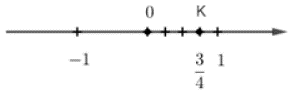 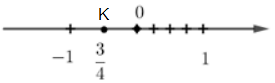 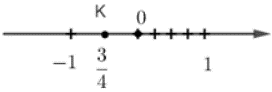 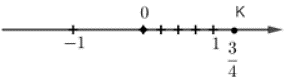 A
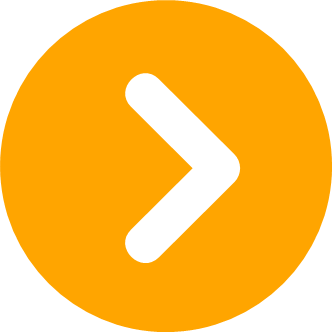 [Speaker Notes: - Nhấn vào dấu mũi tên để quay về bảng trò chơi (slide 2]
ĐỘI HỔ VẰN
D
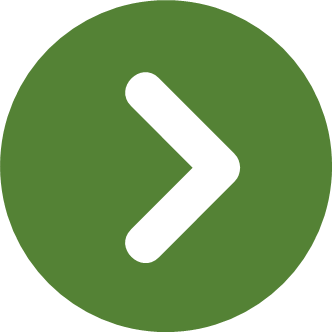 [Speaker Notes: - Nhấn vào dấu mũi tên để quay về bảng trò chơi (slide 2]
ĐỘI HỔ VẰN
D
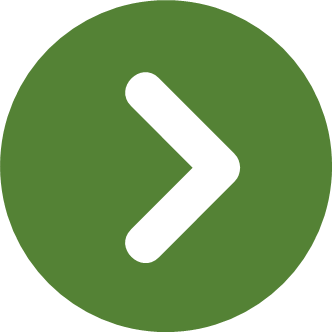 [Speaker Notes: - Nhấn vào dấu mũi tên để quay về bảng trò chơi (slide 2]
ĐỘI HỔ VẰN
C
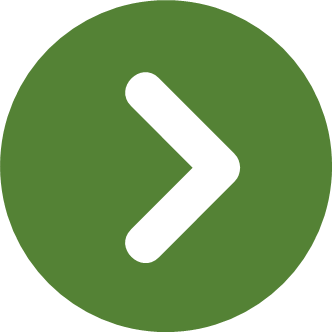 [Speaker Notes: - Nhấn vào dấu mũi tên để quay về bảng trò chơi (slide 2]
ĐỘI HỔ VẰN
D
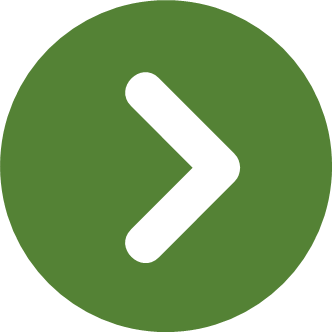 [Speaker Notes: - Nhấn vào dấu mũi tên để quay về bảng trò chơi (slide 2]
ĐỘI HỔ VẰN
C
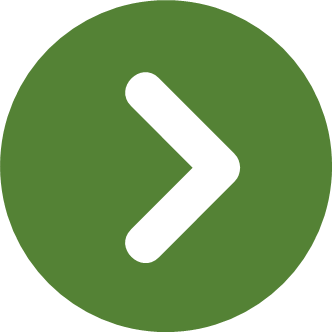 [Speaker Notes: - Nhấn vào dấu mũi tên để quay về bảng trò chơi (slide 2]
HƯỚNG DẪN VỀ NHÀ
1
Ghi nhớ kiến thức trong bài
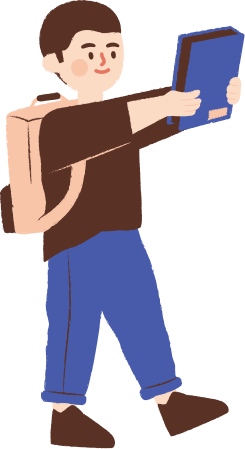 2
Hoàn thành bài tập SBT, bài 1.14 (SGK)
Chuẩn bị bài mới “Bài 3: Lũy thừa với số mũ tự nhiên của một số hữu tỉ”
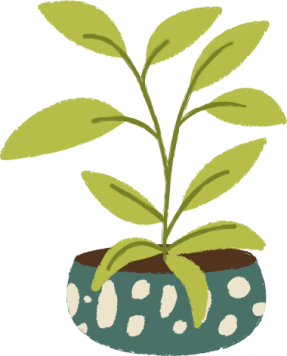 3
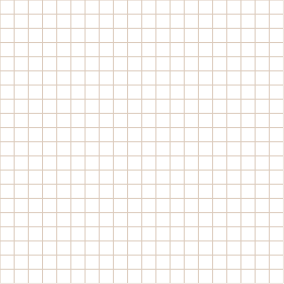 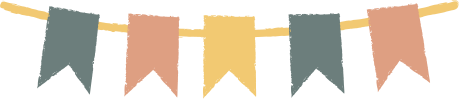 HẸN GẶP LẠI CÁC EM TRONG TIẾT HỌC SAU!
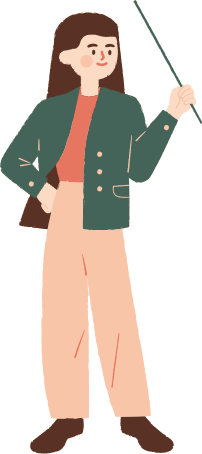 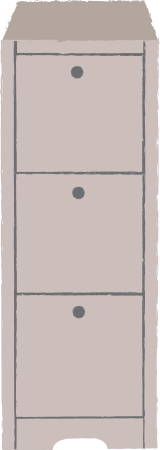 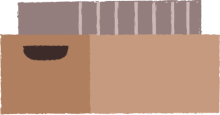 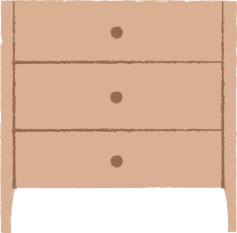